Школьный завтрак
МБОУ Варнавинская СШ
15. 04. 2025
Меню
Гуляш из куриного филе
Макароны отварные
Чай с сахаром
Мандарин
Хлеб пшеничный
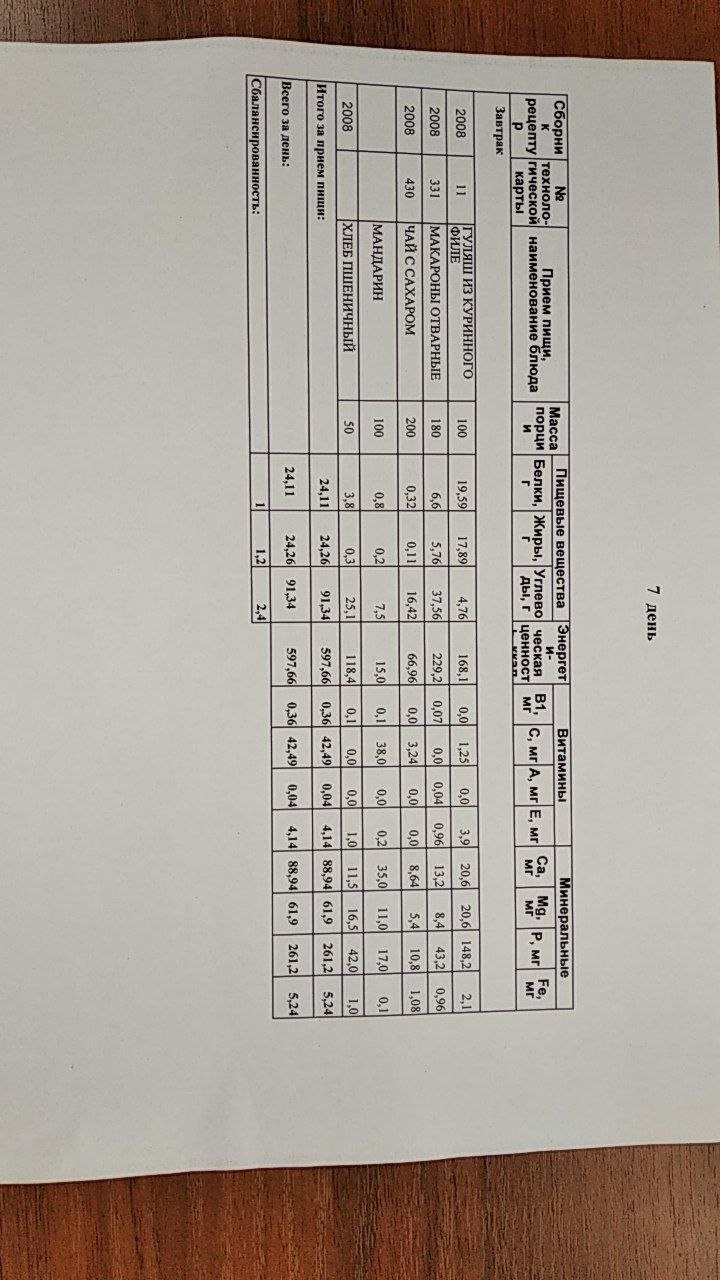 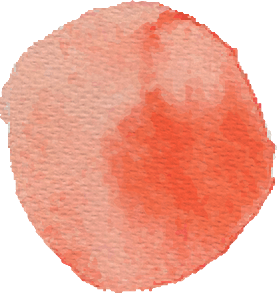 Гуляш из куриного филе
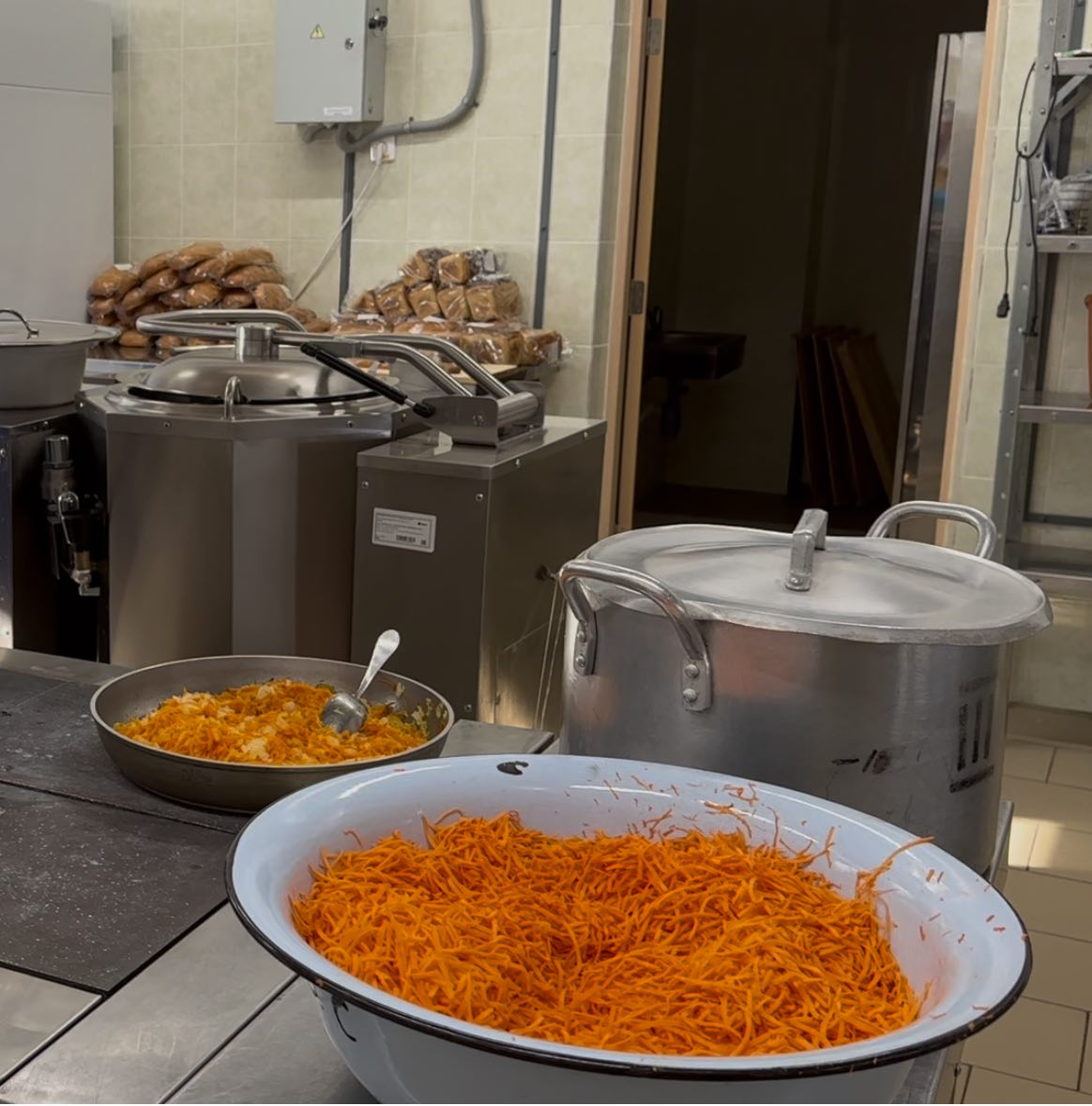 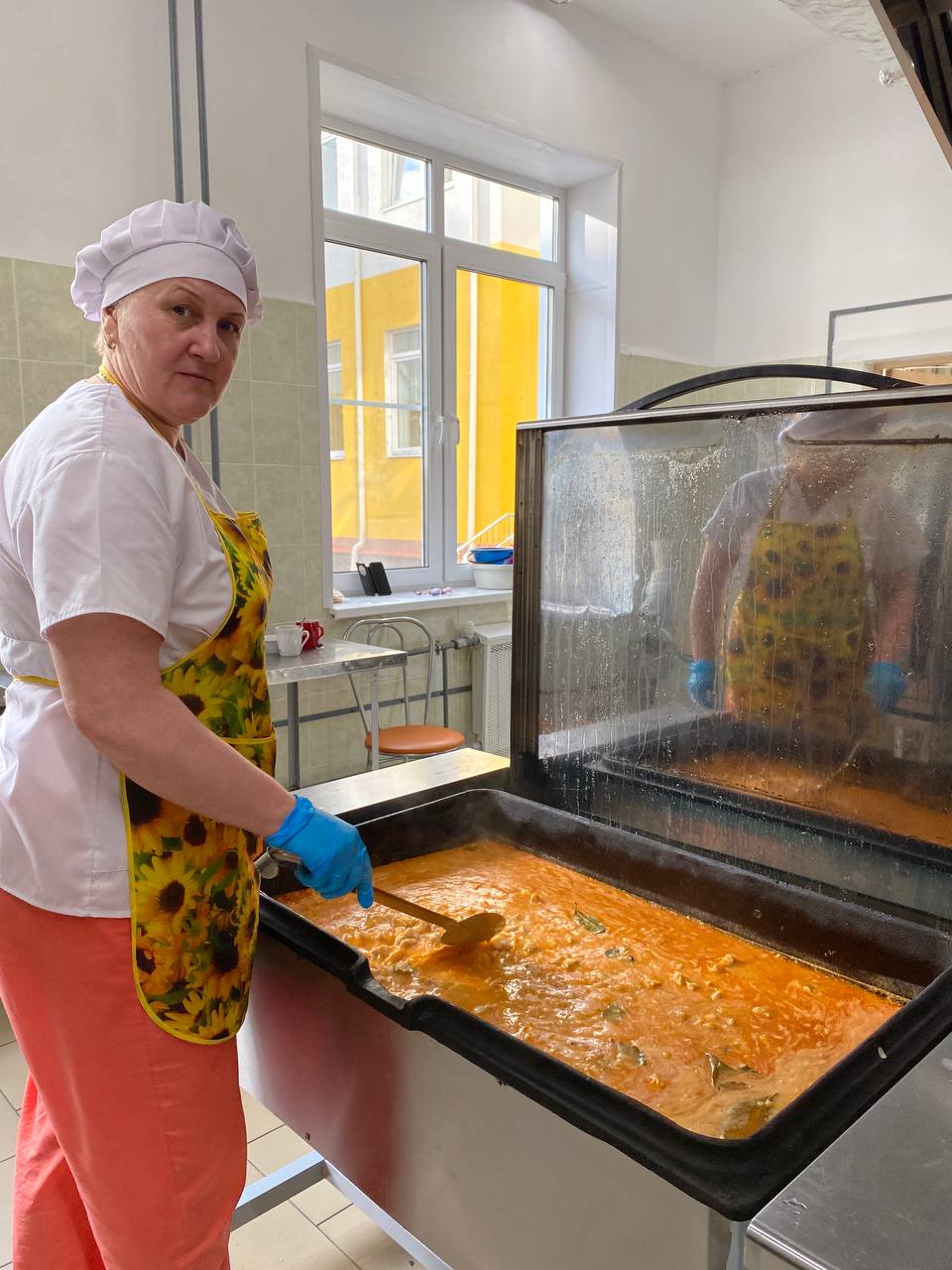 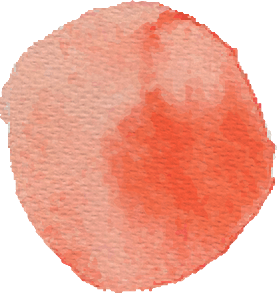 Отварные макароны
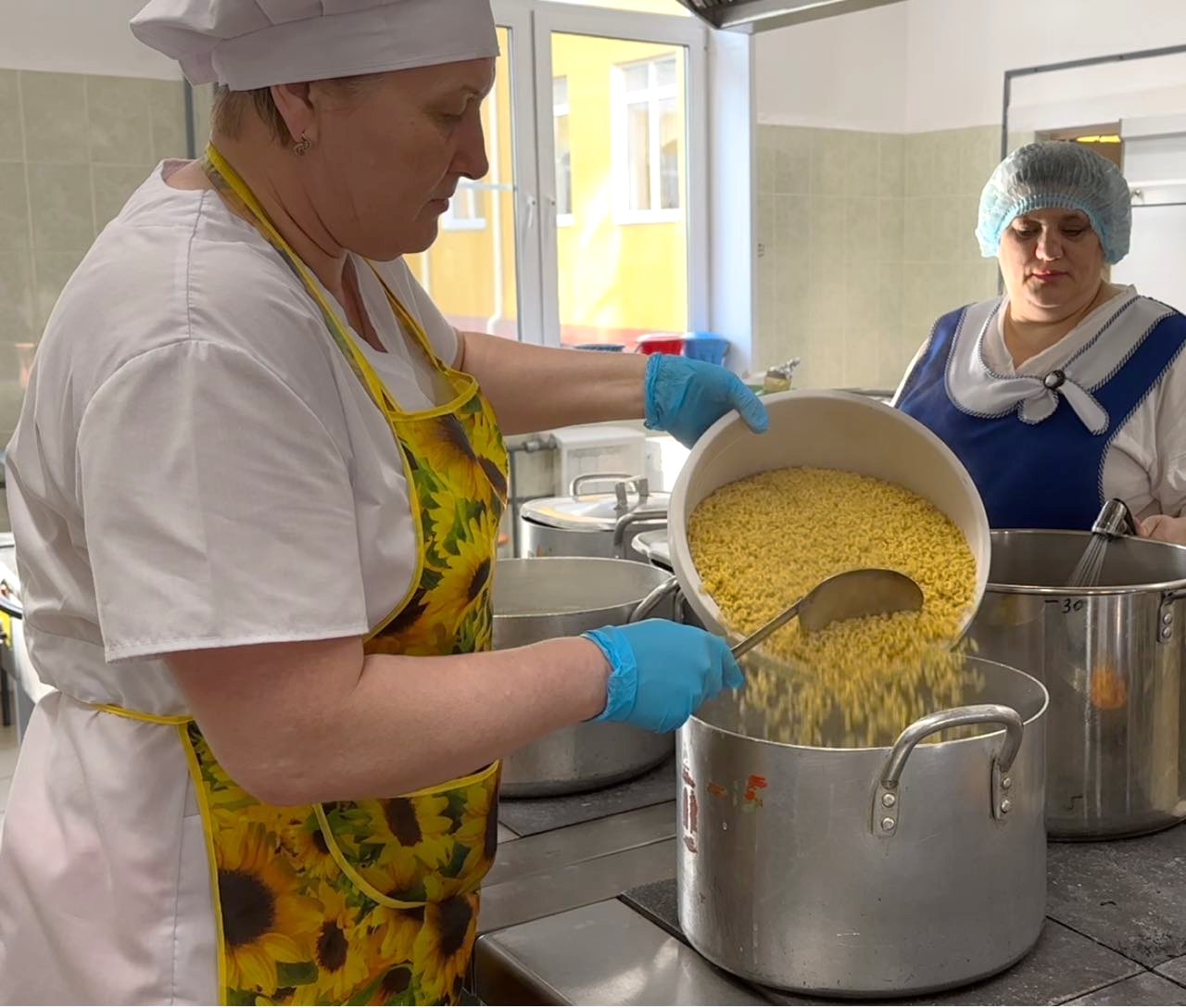 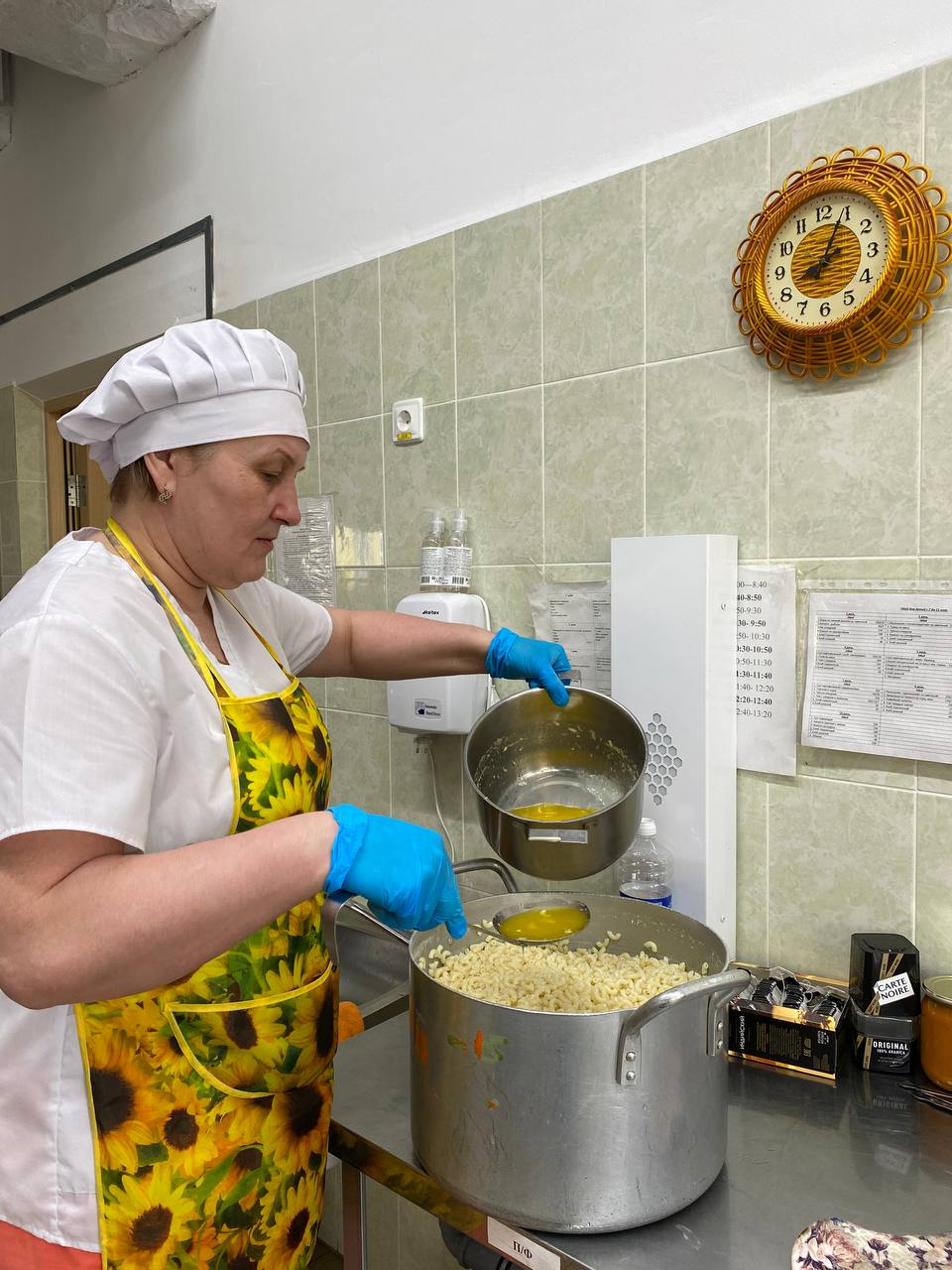 Чай и хлеб
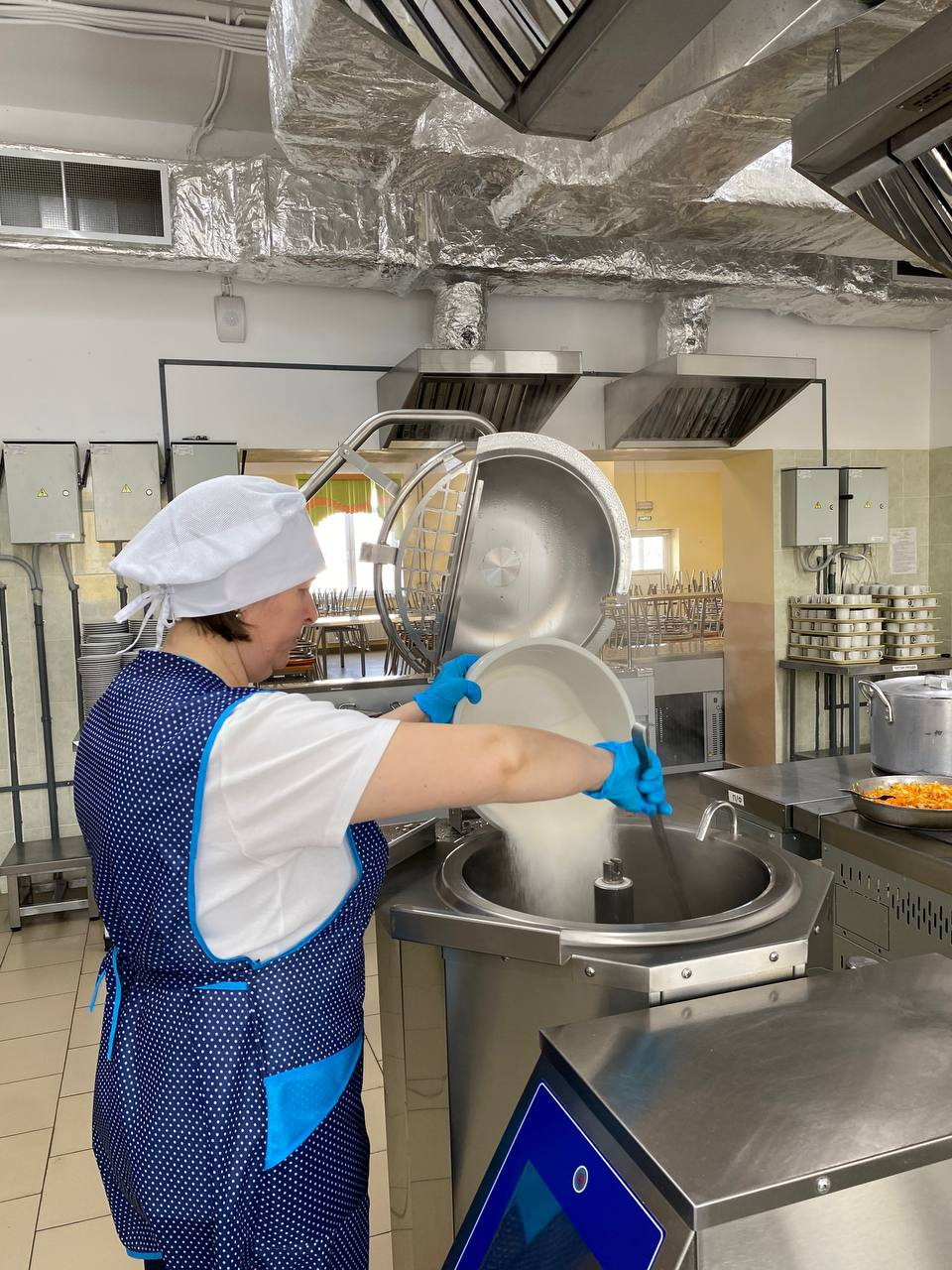 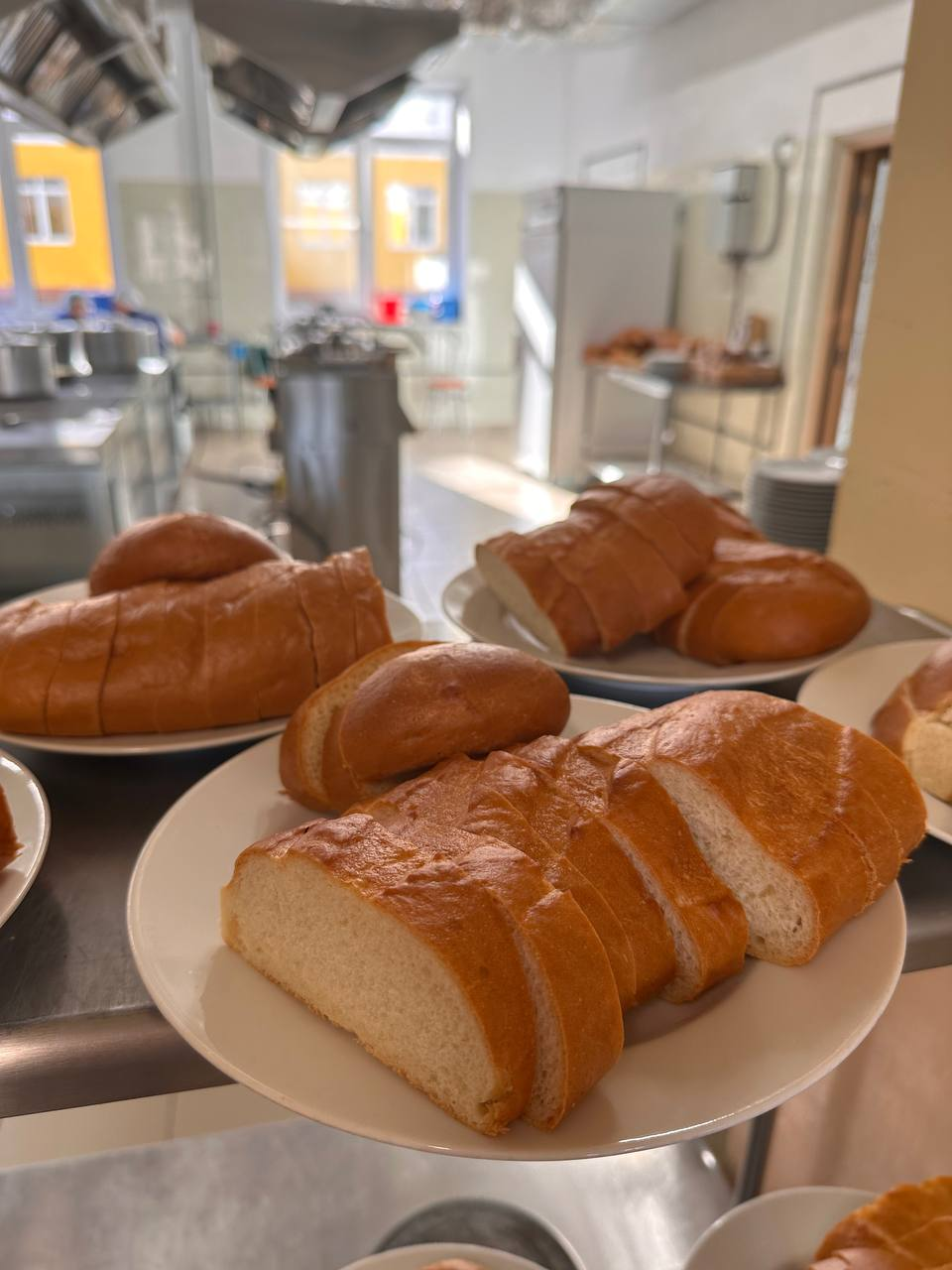 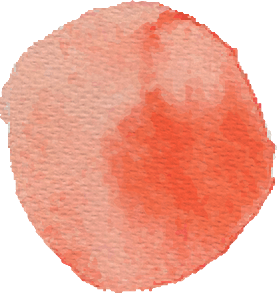 ПРИЯТНОГО АППЕТИТА!
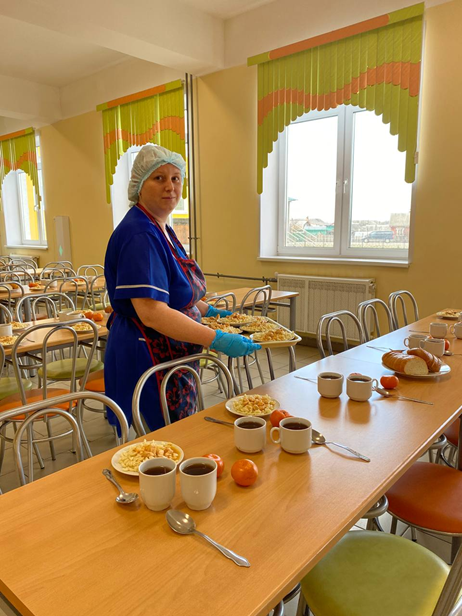 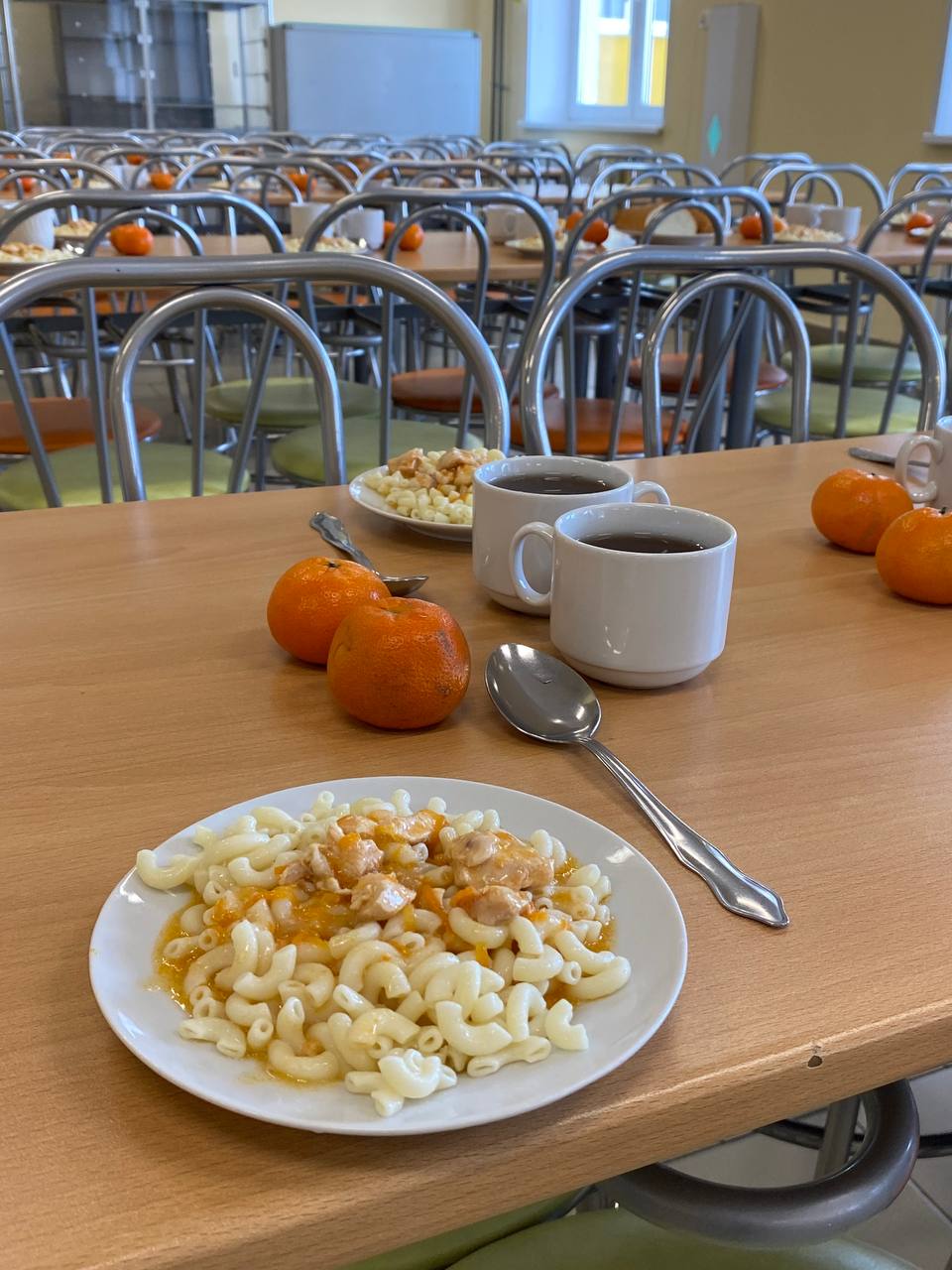